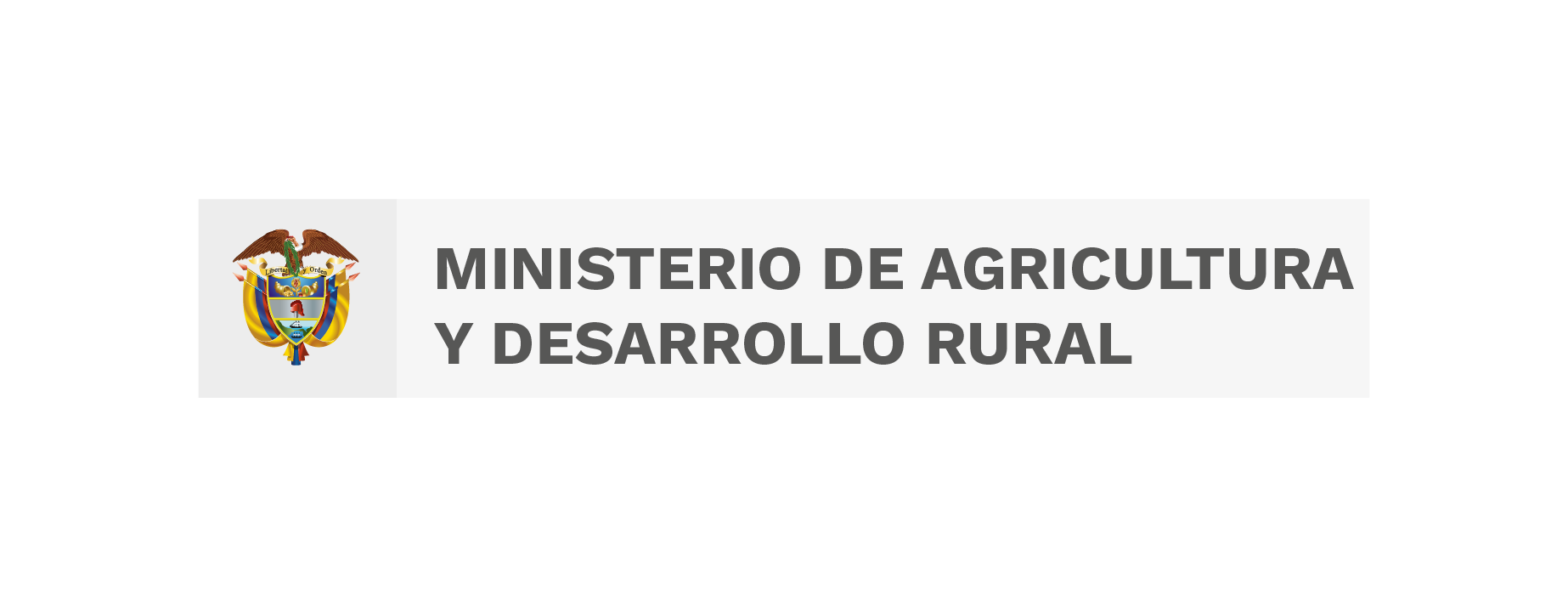 CAPACITACIÓN USO EFICIENTE Y AHORRO DEL AGUA
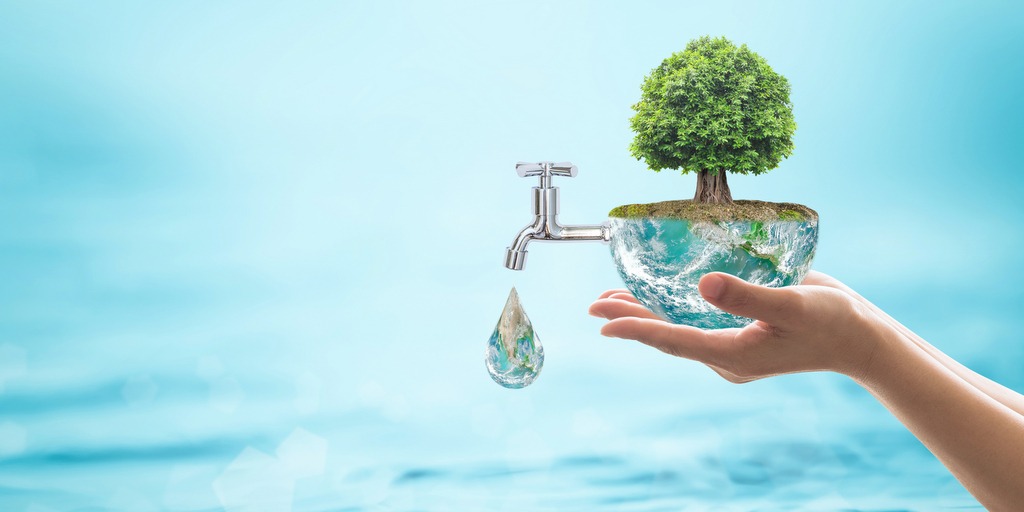 TE INVITAMOS A NUESTRA PRÓXIMA CAPACITACIÓN
Grupo de Servicios Administrativos
HAZ CLIC EN EL ENLACE PARA CONECTARTE 
Miércoles 11 de Octubre a las 10:00 am